Nov.8th - Nov. 12th
Practice counting to 20. 
  
YouTube videos: 
Les chiffres et les nombres de 1 à 20 : https://www.youtube.com/watch?v=UsEz58BblMY
Review dialogues on the FLORA Website: 

https://flora.nbed.nb.ca/FLORA_lvl1_mod1_HTML5_v4/story.html

Bonjour,  comment ça va? 

Je m’appelle_____.

Comment t’appelle tu? 

Comprehension activity: Place the sentencesfrom the dialogues in the correct order.
Practice these with a family member. 

Bonjour,  comment ça va?
 
Ça va bien merci et toi? 

(Hi, how are you? I am well thanks, how are you?) 

Je m’appelle_____.
(My name is___.) 

Comment t’appelle tu? (What’s your name?)
FLORA Games: 
 
Students are encouraged to play any of the games on the FLORA website for Level 1, Module 1. 

https://flora.nbed.nb.ca/FLORA_lvl1_mod1_HTML5_v4/story.html
Remembrance Day: 

No assignments
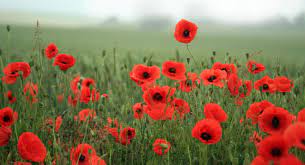